Can you get away with it?
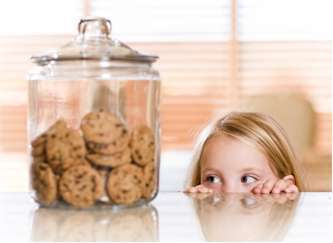 Genesis 3:6-10
[Speaker Notes: Can You Get Away With It?
A common question from children all the way to Adulthood
It is commonly a question asked of self – Concerning the law, parents, teachers, employers, etc.
If I do this, will there be consequences
It is a question we should ask ourselves religiously
Especially as it regards our accountability to God
Can we escape the consequences of our sin?
Let’s examine the answer!

Based loosely on an article by Jarrod Jacobs – Some Things Man Cannot Escape (The Spirit’s Sword, 9/26/2010)]
Can you get away with it?
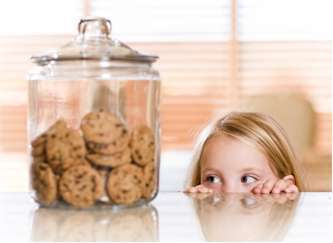 We cannot escape the                                    consequences of sin
Numbers 32:23; Galatians 6:7-8
We cannot escape Death
Ecclesiastes 9:5a; 1 Corinthians 15:26
We cannot escape the Judgment
Ecclesiastes 12:13-14; 2 Corinthians 5:10
[Speaker Notes: Can You Get Away with It?
We cannot escape the consequences of sin
(Numbers 32:23), [Moses’ admonition to children of Gad and Reuben, who had promised to help the rest of Israel conquer Canaan, despite their desire not to cross the Jordan to inhabit the land], “But if you do not do so, then take note, you have sinned against the Lord; and be sure your sin will find you out.”
(Galatians 6:7-8), “Do not be deceived, God is not mocked; for whatever a man sows, that he will also reap. 8 For he who sows to his flesh will of the flesh reap corruption, but he who sows to the Spirit will of the Spirit reap everlasting life.”
 [CLICK] We cannot escape death
(Ecclesiastes 9:5a), “For the living know that they will die…”
The same sentiment is expressed by the Hebrew writer in Hebrews 9:27, “And as it is appointed for men to die once…”
(1 Corinthians 15:26), “The last enemy that will be destroyed is death.”
We cannot escape death, because death will be present with mankind until the second coming of the Lord!
[CLICK] We cannot escape the judgment
(Ecclesiastes 12:13-14), “Let us hear the conclusion of  the whole matter:  Fear God and keep His commandments, For this is man’s all. 14 For God will bring every work into judgment, Including every secret thing, Whether good or evil.”
(2 Corinthians 5:10), “For we must all appear before the judgment seat of  Christ, that each one may receive the things done in the body, according to what he has done, whether good or bad.”]
Can you get away with it?
No, you can’t!

“And as it appointed for man to die once, but after this the judgment, 28 so Christ was offered once to bear the sins of many. To those who eagerly wait for Him He will appear a second time, apart from sin, for salvation.” (Hebrews 9:27-28)
[Speaker Notes: Can You Get Away With It?
No, you can’t!
“And as it appointed for man to die once, but after this the judgment, 28 so Christ was offered once to bear the sins of many. To those who eagerly wait for Him He will appear a second time, apart from sin, for salvation.” (Hebrews 9:27-28)]